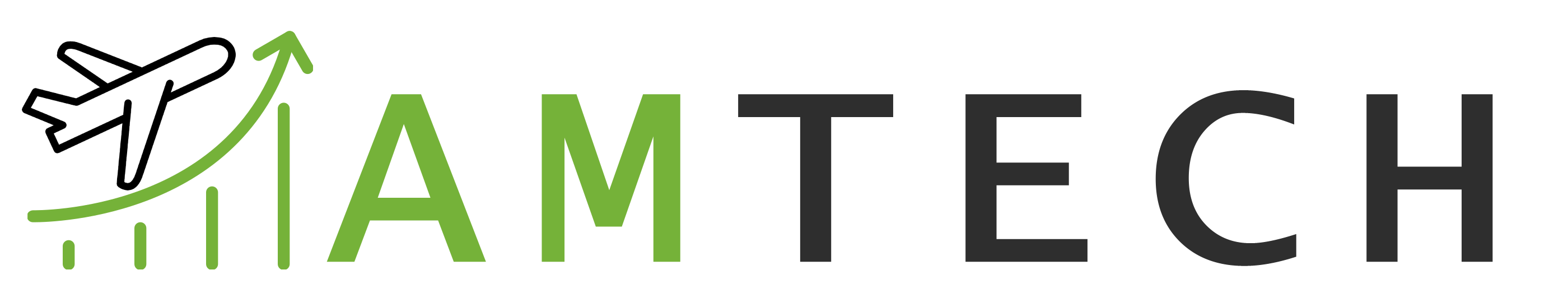 Teoretyczne szkolenie w dziedzinie dronów na podstawie przedmiotów STEM w ramach kształcenia i szkolenia zawodowego
Partner: Kuldiga Technology and Tourism Technical School, Łotwa
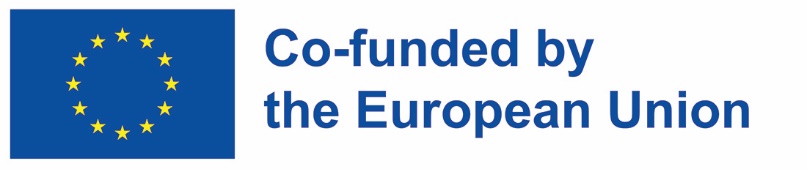 „Wsparcie Komisji Europejskiej dla powstania niniejszej publikacji nie oznacza poparcia dla treści, które odzwierciedlają jedynie poglądy autorów, a Komisja nie ponosi odpowiedzialności za jakiekolwiek wykorzystanie zawartych w niej informacji”.
Cele ogólne i szczegółowe
Diagnozowanie problemów w zakresie eksploatacji dronów i znajdowanie ich rozwiązań
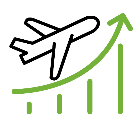 WIEDZA
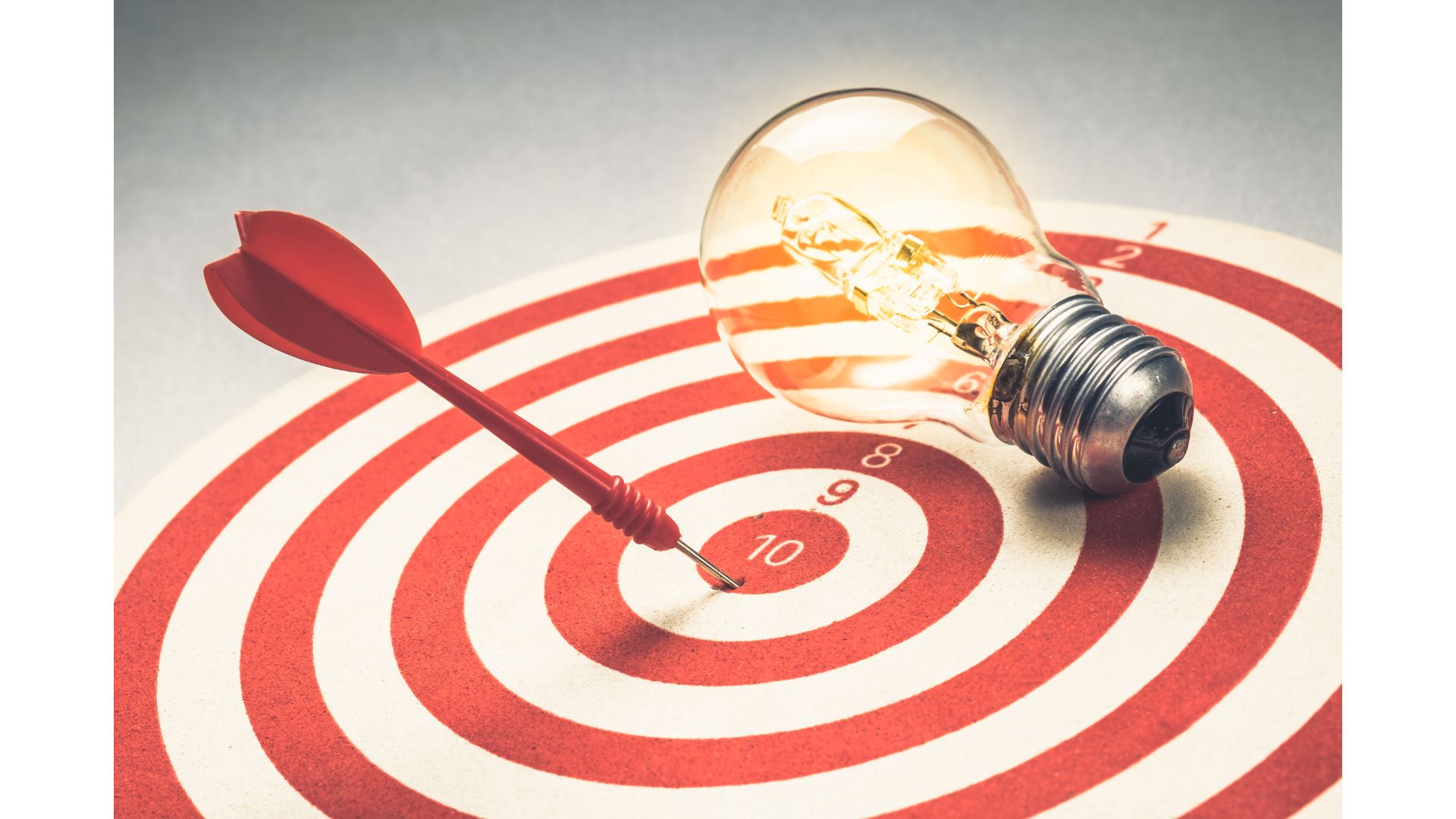 Zdobycie kompleksowych informacji
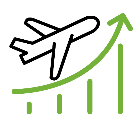 ZROZUMIENIE
Znajomość zasad działania
Poznawanie ciekawych faktów naukowych
BADANIE
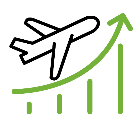 Próbowanie swoich sił w nowych obszarach
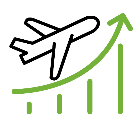 PRACA
Wszystko jest możliwe, gdy ma się odpowiednią wiedzę
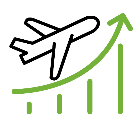 NAPRAWA
Jednostka 1: Wprowadzenie do koncepcji STEM, przedmioty STEM, kierunki kształcenia
Jednostka 2: Dyscypliny STEM a drony — w których obszarach STEM mogą przydać się drony?
Spis treści
Podpunkt 1.1: Czym jest STEM? 
Podpunkt 1.2: Jakie przedmioty wchodzą w zakres STEM? 
Podpunkt 1.3: Jak STEM wpływa na współczesne kształcenie?
Jednostka 3: Przedmioty nauczania w ramach szkolenia na temat dronów
Podpunkt 2.1: Kierunki kształcenia STEM w zakresie eksploatacji dronów
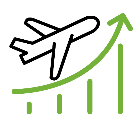 Podpunkt 3.1: Drony w przedmiotach naukowych 
Podpunkt 3.2: Drony w przedmiotach technologicznych 
Podpunkt 3.3: Drony w przedmiotach inżynierskich 
Podpunkt 3.4: Drony w przedmiotach matematycznych
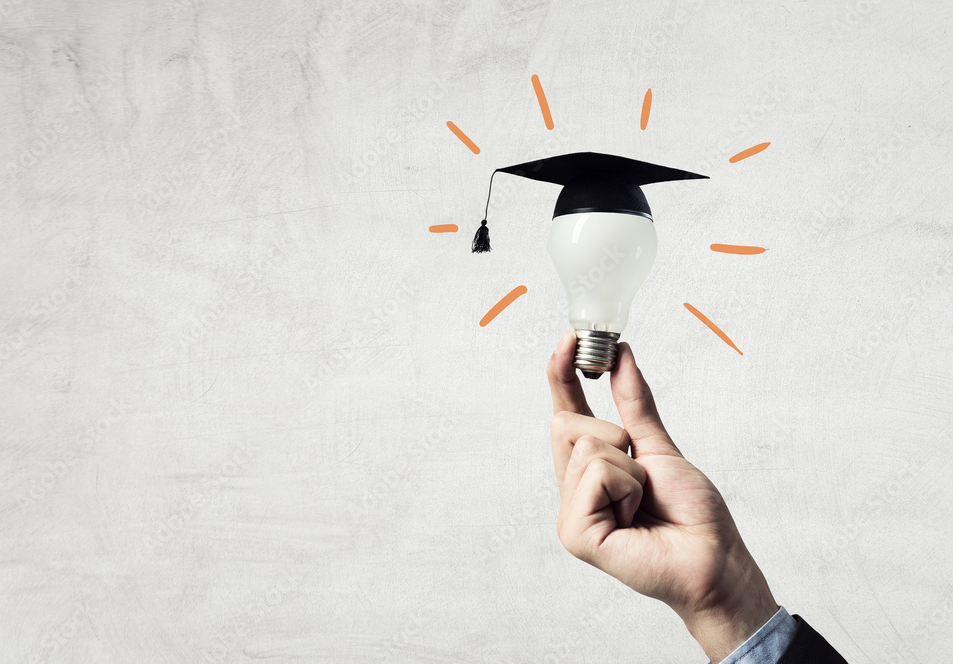 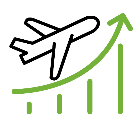 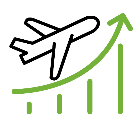 Jednostka 1: Wprowadzenie do koncepcji STEM, przedmioty STEM, kierunki kształcenia
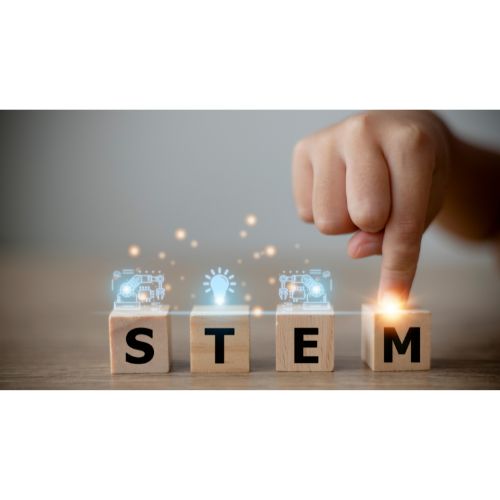 Podpunkt 1.1: Czym jest STEM?
Przedmioty ścisłe i techniczne (zwane STEM od angielskiego „Science, Technology, Engineering and Mathematics”) pomagają opisywać i wyjaśniać środowisko, w którym żyjemy. Fizyka, chemia, matematyka i biologia opisują prawa i procesy w otaczającej nas przyrodzie, a informatyka daje nam wyobrażenie o tym, jak działają technologie.
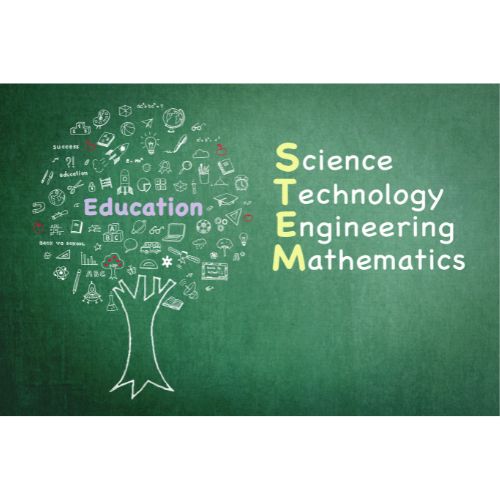 Podpunkt 1.2: Jakie przedmioty wchodzą w zakres STEM?
Przedmioty STEM obejmą matematykę, nauki ścisłe, biologię, geografię, fizykę, chemię, projektowanie i technologię, informatykę, inżynierię, programowanie, robotykę i projektowanie cyfrowe.
Podpunkt 1.3: Jak STEM wpływa na współczesne kształcenie?
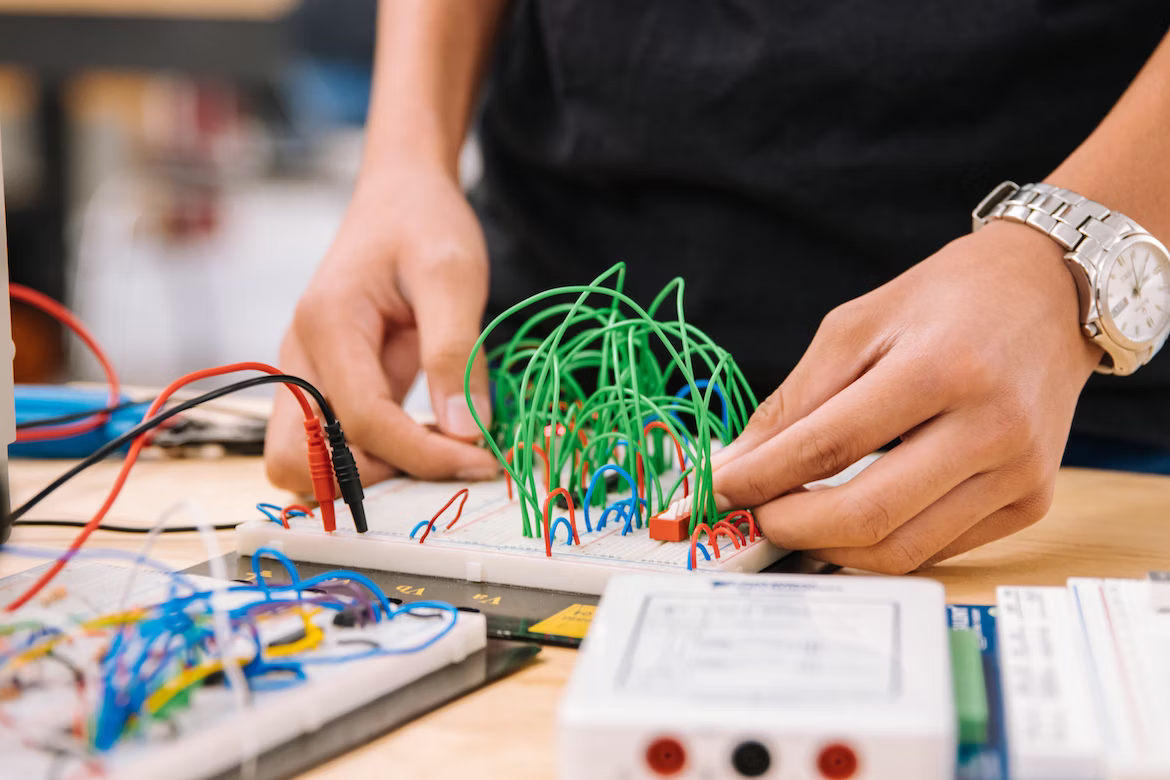 Świadomość, że jednym z najważniejszych elementów edukacji przyszłości jest nabywanie umiejętności XXI wieku, które nie zostały jeszcze w pełni zdefiniowane i ocenione, sprawia, że umiejętności technologiczne i naukowe mają istotną rolę do odegrania, gdyż są blisko powiązane z przyszłymi możliwościami zatrudniania i jakością życia. W ostatnich latach edukacja STEM spotyka się jednak z pewną krytyką.
Jednostka 2: Dyscypliny STEM a drony — w których obszarach STEM mogą przydać się drony?
Podpunkt 2.1: Kierunki kształcenia STEM w zakresie eksploatacji dronów
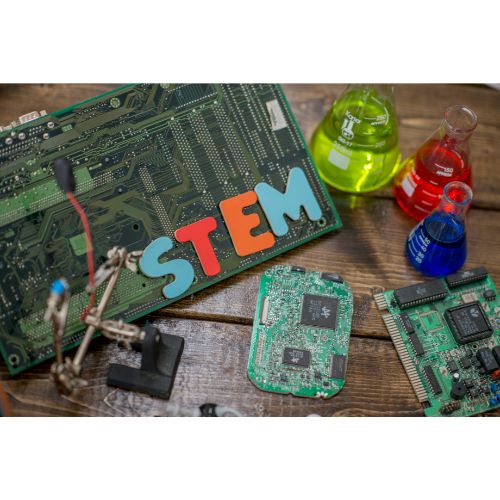 Drony są obecnie powszechnie dostępnymi urządzeniami, a z przedmiotami STEM łączą je bezpośrednie powiązania. W dronach została wykorzystana wiedza ze wszystkich 4 obszarów kształcenia STEM.
Jednostka 3: Przedmioty nauczania w ramach szkolenia na temat dronów
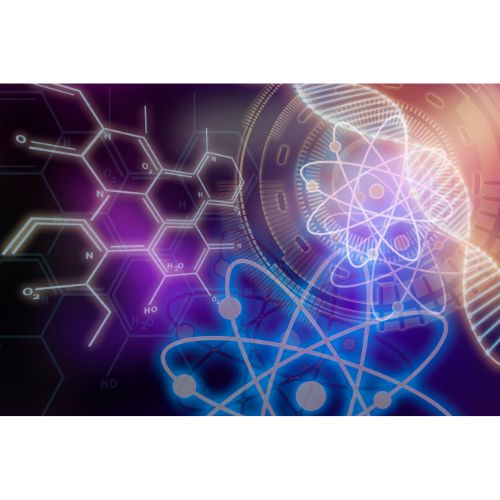 Podpunkt 3.1: Drony w przedmiotach naukowych
Siła nośna Dynamika wirników 
Udźwig — ciężar własny
Podpunkt 3.2: Drony w przedmiotach technologicznych
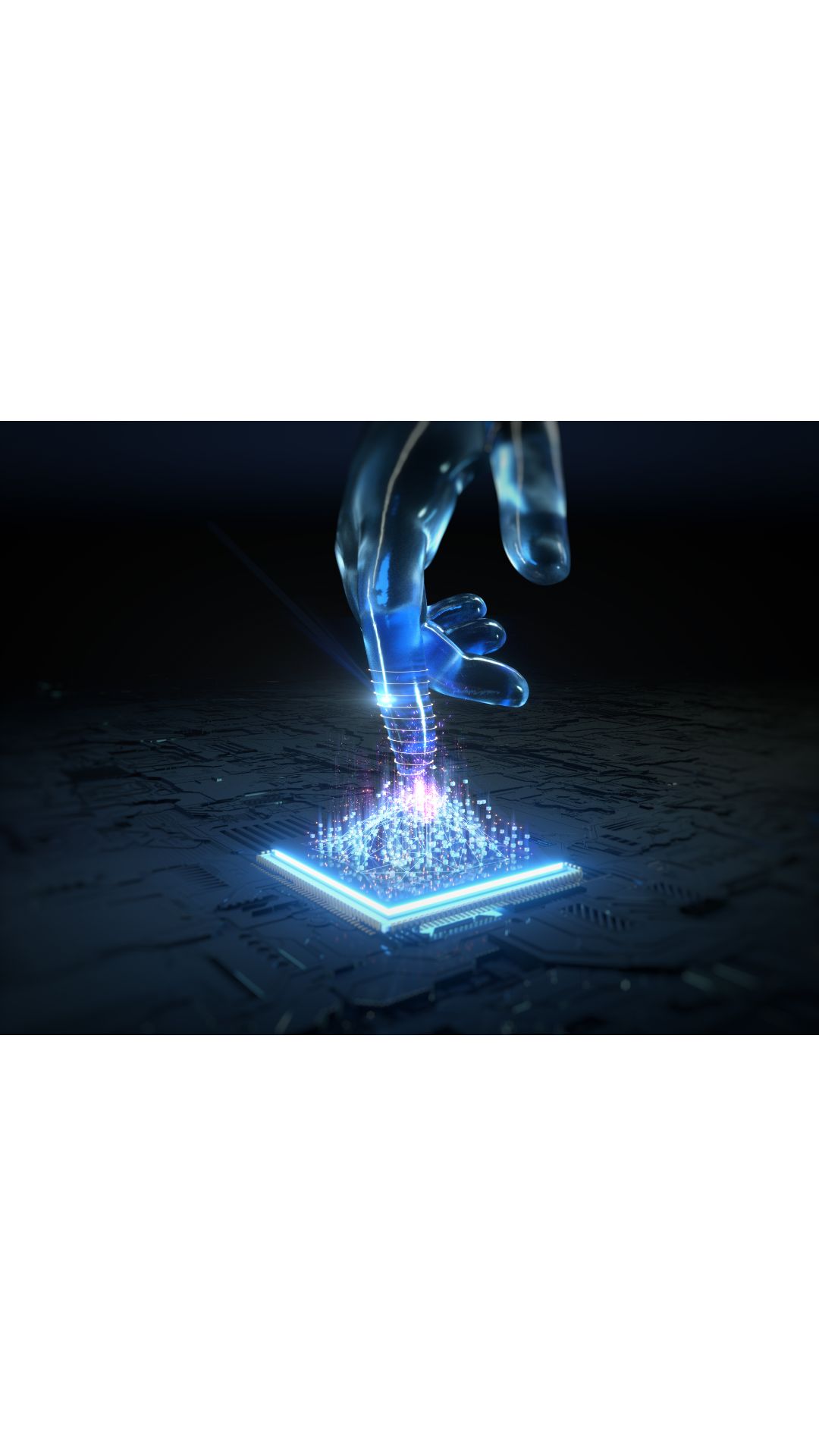 Wprowadzenie do mechatroniki
Systemy sterowania i mechanizmy sprzężenia zwrotnego
Elementy wykonawcze i czujniki
Elektroniczne układy sterowania i programowanie
Rodzaje systemów oświetlenia w statkach powietrznych
Elektryczne i optyczne zasady oświetlenia w statkach powietrznych
Montaż i konserwacja systemów oświetlenia w statkach powietrznych
Podpunkt 3.3: Drony w przedmiotach inżynierskich
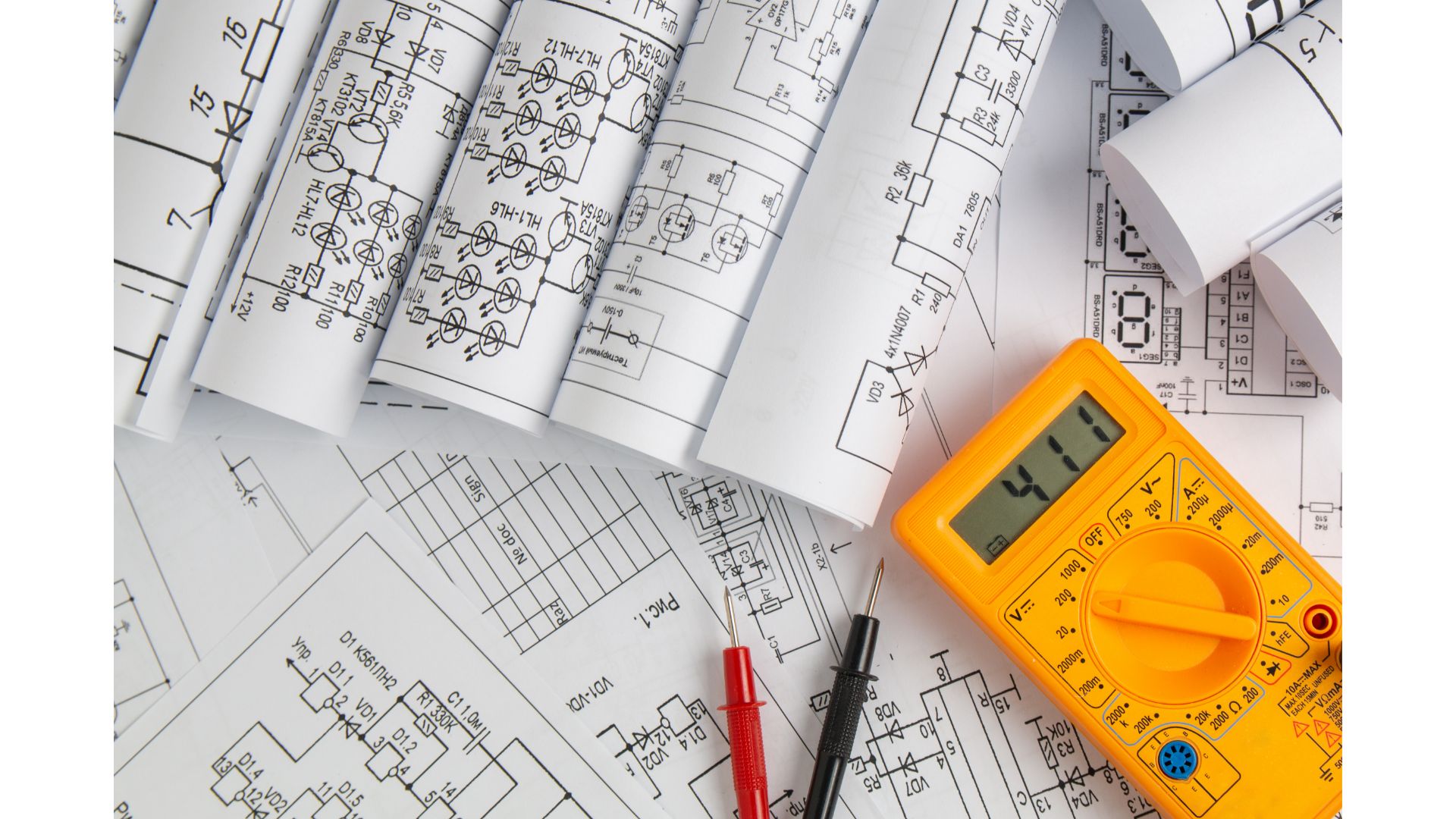 Teoretyczne podstawy elektryki i elektroniki
Wprowadzenie do układów elektrycznych i elektronicznych w statkach powietrznych
Teoria i zasady elektrotechniki i elektroniki
Bezpieczeństwo elektryczne i powiązane przepisy
Obwody i komponenty elektryczne i elektroniczne
Wprowadzenie do systemów awioniki
Systemy nawigacji i łączności
Podpunkt 3.4: Drony w przedmiotach matematycznych
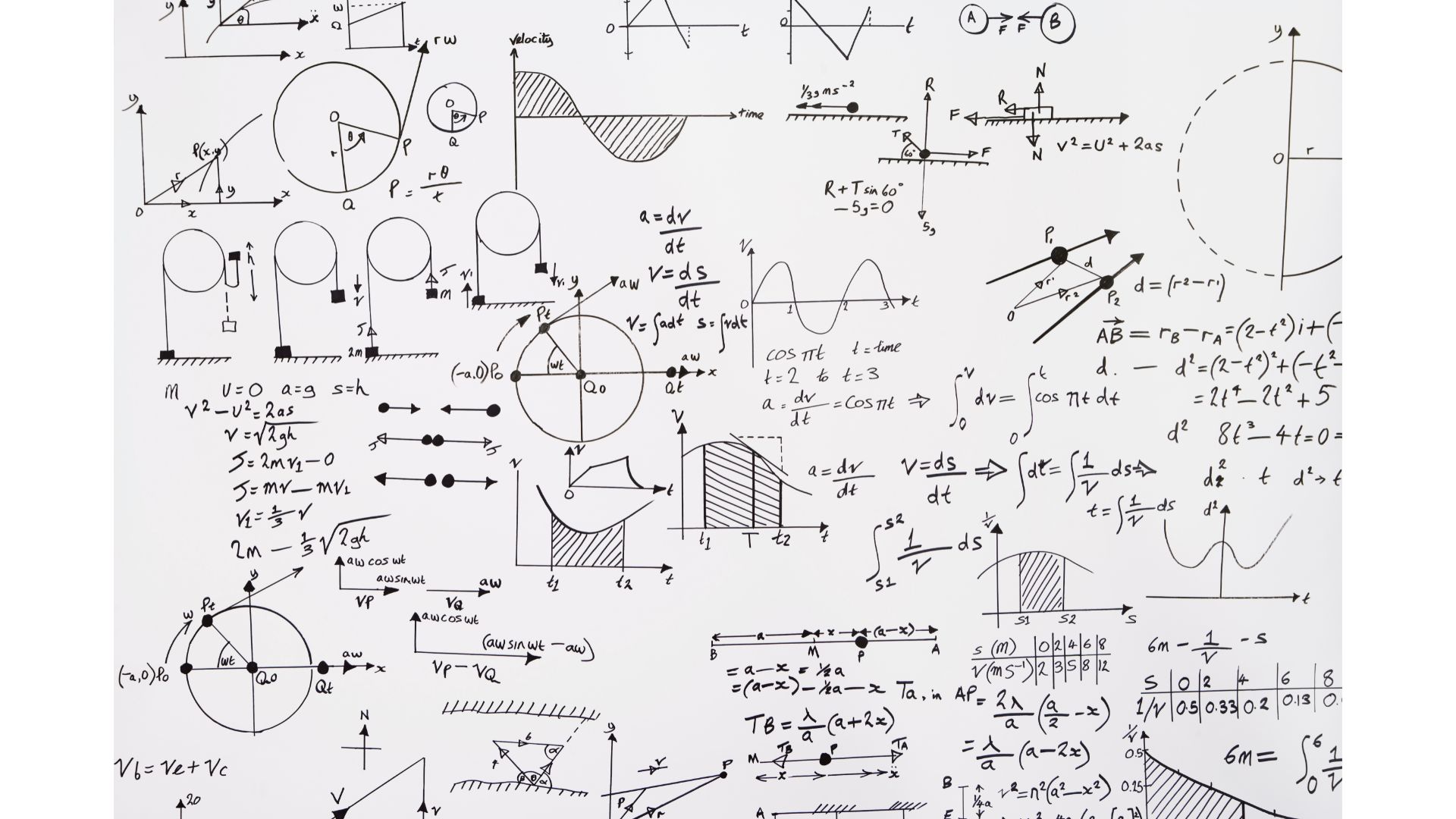 Pojemność baterii — zużycie 
Powierzchnia wirnika — udźwig
Podsumowanie
STEM
SZKOLENIE
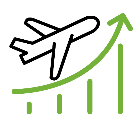 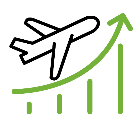 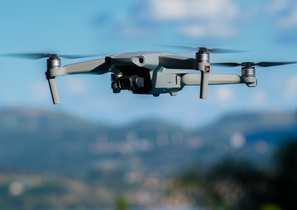 Po jego ukończeniu 
będziesz wiedzieć, 
jak obsługiwać drony
To metoda kształcenia
 i uczenia się przyszłości
CELE
DRONY
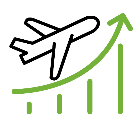 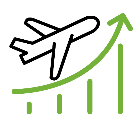 Zainwestuj w przyszłość 
już dzisiaj
Drony to technologia przyszłości, więc warto ją znać
Dziękujemy!
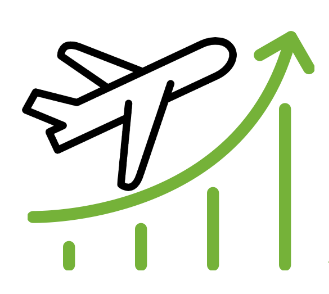